Welcome to All.
Assalamu Alaikom.This is NuruddinAssistant Teacher, Kasirgathi Government Primary School, Biswambarpur, Sunamganj.Hello every one.How are you? I think that all are fine by the grace of almighty Allah. I am also fine.
Today I would like to discuss a interesting topic.  This is called “Leadership”
Leadership is hidden in people like the tiny seeds of a Banyan tree.
We each play a role as a leader.  At home, outside, at work, somewhere we are all leaders.    He is the leader who has the responsibility to lead a person in any task.  The head of government is the leader of all.  We are all leaders in one way or another.
This Photo by Unknown Author is licensed under CC BY-NC-ND
The head of such institutions is the academic leader.  The doctor is the leader of the hospital’s nurses.  The head of the family is the family leader.  Upazila or district executive is the administrative leader of the concerned upazila or district.
This Photo by Unknown Author is licensed under CC BY-NC-ND
Leadership and loyalty from the beginning of earth.  God created man with superiority in knowledge.  Man is the leader of all creation for the sake of knowledge.  Therefore, Allah commanded Soytan, the leader of the jinn and angels at that time, to obey the people.  When Soytan denies this, he is expelled from the leadership of his jurisdiction.
Man is leading the universe as a representative of the Creator.  Soytan is engaged in anti-humanitarian leadership as anti-human.  Every human being is obeying someone in one way or another, for some reason or another.  But the question is what kind of leader we are. There are four types of leadership according to the basis and type of that leadership and loyalty.
There are Four types of leaders.
First-Common leader: People hate them.
This Photo by Unknown Author is licensed under CC BY-SA-NC
Second- General leader - People are afraid of them.
This Photo by Unknown Author is licensed under CC BY-SA
Third- Good leader - People respect them.
This Photo by Unknown Author is licensed under CC BY
Fourth-Compassionate Leader: Such a leader is called a sympathetic leader. They are the people's trust.
. .
This Photo by Unknown Author is licensed under CC BY-SA-NC
We should be with such leadership and We should be sympathetic leader.
Ok viewers, No more today.
This Photo by Unknown Author is licensed under CC BY-SA-NC
Thanks for watching.
This Photo by Unknown Author is licensed under CC BY-SA
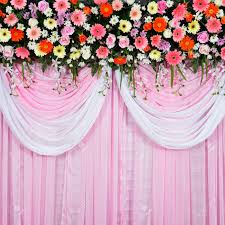 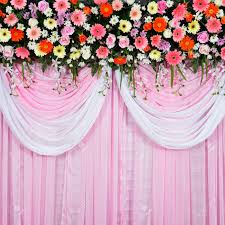